NETW-250Outsourcing TelephonyLast Update 2014.10.081.1.1
Copyright 2013 -2014 Kenneth M. Chipps Ph.D. www.chipps.com
1
Outsourcing Telephony
If setting up your own telephone system does not seem like the way to go, then you can always outsource it to someone else
This could be a VAR – Value Added Reseller who will work with you to select one of the solutions we have just talked about using an open source, Cisco, Avaya, Panasonic, or any number of other vendor's solutions
Copyright 2013 -2014 Kenneth M. Chipps Ph.D. www.chipps.com
2
Outsourcing Telephony
They will set it up and manage
All for a fee of course
Copyright 2013 -2014 Kenneth M. Chipps Ph.D. www.chipps.com
3
Outsourcing Telephony
Another way to outsource this is to let a company provide it you as a service
This is service through the cloud as it is termed these days
For example, Digium offers an open source based telephony service and AT&T offers a service based on proprietary systems
Let’s look at these
Copyright 2013 -2014 Kenneth M. Chipps Ph.D. www.chipps.com
4
Open Source
Digium offers a service called Switchvox Cloud
Here is what an article from Network World dated 11 March 2013 said about this service
Copyright 2013 -2014 Kenneth M. Chipps Ph.D. www.chipps.com
5
Open Source
Digium announced it is now offering "Switchvox Cloud," a hosted version of the company's phone system, targeting small and midsize business (SMB) customers who want enterprise-class features at a price they can afford
Digium is a primary developer and sponsor of the Asterisk project, using open source software to provide unified communications
Copyright 2013 -2014 Kenneth M. Chipps Ph.D. www.chipps.com
6
Open Source
Digium's Switchvox Cloud provides the same unified communications (UC) features and flexibility offered with its on-premises system, but with the inherent benefits of a hosted offering
The service is available with a month-to-month payment plan, helping businesses manage their budgets by avoiding capital expenditures and a maintenance-free business phone system
Copyright 2013 -2014 Kenneth M. Chipps Ph.D. www.chipps.com
7
Open Source
Switchvox Cloud comes with unlimited local and long distance minutes, local DID, unlimited extension-to-extension dialing, and HD voice; UC features are included for the same monthly price on a per-user basis features with no additional licensing fees or add-on charges
Prices range from $29/user per month with a three-year contract up to $35/user per month with a month-to-month, no-obligation contract
Copyright 2013 -2014 Kenneth M. Chipps Ph.D. www.chipps.com
8
Open Source
Fixed mobile convergence (FMC) is included with the offer, as are other features like voice mail, chat, presence, call queues, advanced IVRs, conferencing on-demand recording and integration with external systems like Salesforce.com
Copyright 2013 -2014 Kenneth M. Chipps Ph.D. www.chipps.com
9
AT&T
AT&T offers a service for larger companies
Here is what their literature says about it
Cloud-Based IP Telephony as a Service scale with ease to meet dynamic business needs
Add new communications features on the fly
As your business grows, AT&T makes it easy to stay connected and productive
Copyright 2013 -2014 Kenneth M. Chipps Ph.D. www.chipps.com
10
AT&T
Reach for the AT&T cloud and rethink what’s possible while you also bring the cost and complexity of unified communications down to earth
AT&T cloud services transform the way you deliver communications services to your organization
Copyright 2013 -2014 Kenneth M. Chipps Ph.D. www.chipps.com
11
AT&T
Unlike on-premises solutions, the unified communications “cloud” gives you access to virtual resources over the global AT&T network
You purchase communications as a service, not as an asset, and AT&T delivers those services where and when you need them
This makes scalability easy
As your business grows and changes, so do your communication needs
Copyright 2013 -2014 Kenneth M. Chipps Ph.D. www.chipps.com
12
AT&T
AT&T keeps this growth lean, efficient, and effective – not to mention, easy
AT&T Unified Communications Services (AT&T UC Services) integrates multiple communication and collaboration tools such as IM/chat, email, VoIP calling, web/audio and video conferencing, voicemail, unified messaging and mobility, with presence, behind a single user interface
Copyright 2013 -2014 Kenneth M. Chipps Ph.D. www.chipps.com
13
AT&T
Accessible from mobile phones, desktops, laptops, and other wired and wireless devices, AT&T UC Services enables real-time communication and collaboration, regardless of your location or device
Work with team members around the globe on desktops, laptops, landlines, smart phones, and tablets at the same time – almost anywhere or anytime
Copyright 2013 -2014 Kenneth M. Chipps Ph.D. www.chipps.com
14
AT&T
Offered as a service, AT&T UC Voice helps you control costs and eliminate unpredictable expenditures
Capital costs can be kept to a minimum with a convenient and reliable monthly subscription-based price model
Copyright 2013 -2014 Kenneth M. Chipps Ph.D. www.chipps.com
15
AT&T
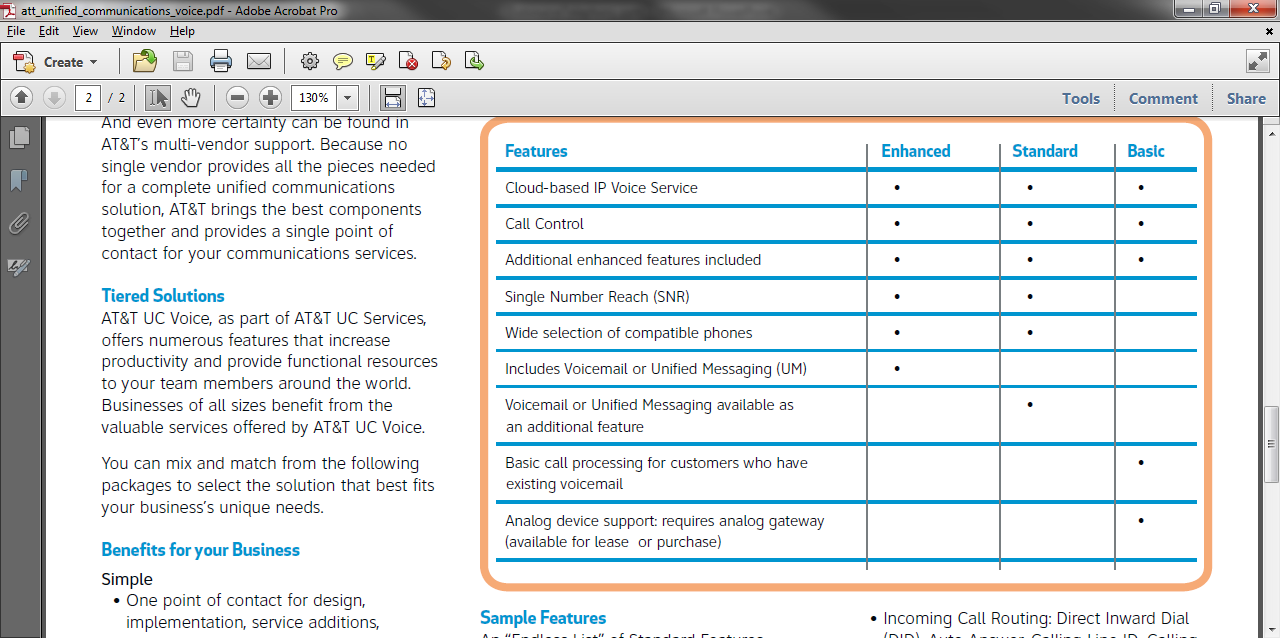 Copyright 2013 -2014 Kenneth M. Chipps Ph.D. www.chipps.com
16
Hosted VOIP v PBX VOIP
Columbia Business Products in a 2012 white paper provided a nice discussion of hosted versus on-site VOIP solutions
They note the following
With Hosted VoIP, an outside company manages our entire phone system
Your company simply downloads any necessary software to make the system operational and keep it up to date
Copyright 2013 -2014 Kenneth M. Chipps Ph.D. www.chipps.com
17
Hosted VOIP v PBX VOIP
In addition to any initial setup and activation costs, you will also need to purchase IP telephones for use with Hosted VoIP
A VoIP PBX setup is a much more elaborate phone system than a Hosted VoIP service, but it is also much more robust
You can also easily add a VoIP PBX setup to an existing phone system with a VoIP gateway
Copyright 2013 -2014 Kenneth M. Chipps Ph.D. www.chipps.com
18
Hosted VOIP v PBX VOIP
The main difference between the two types of phone systems lies in the upfront costs, as well as ongoing costs
And they summarize it all with this table
Copyright 2013 -2014 Kenneth M. Chipps Ph.D. www.chipps.com
19
Hosted VOIP v PBX VOIP
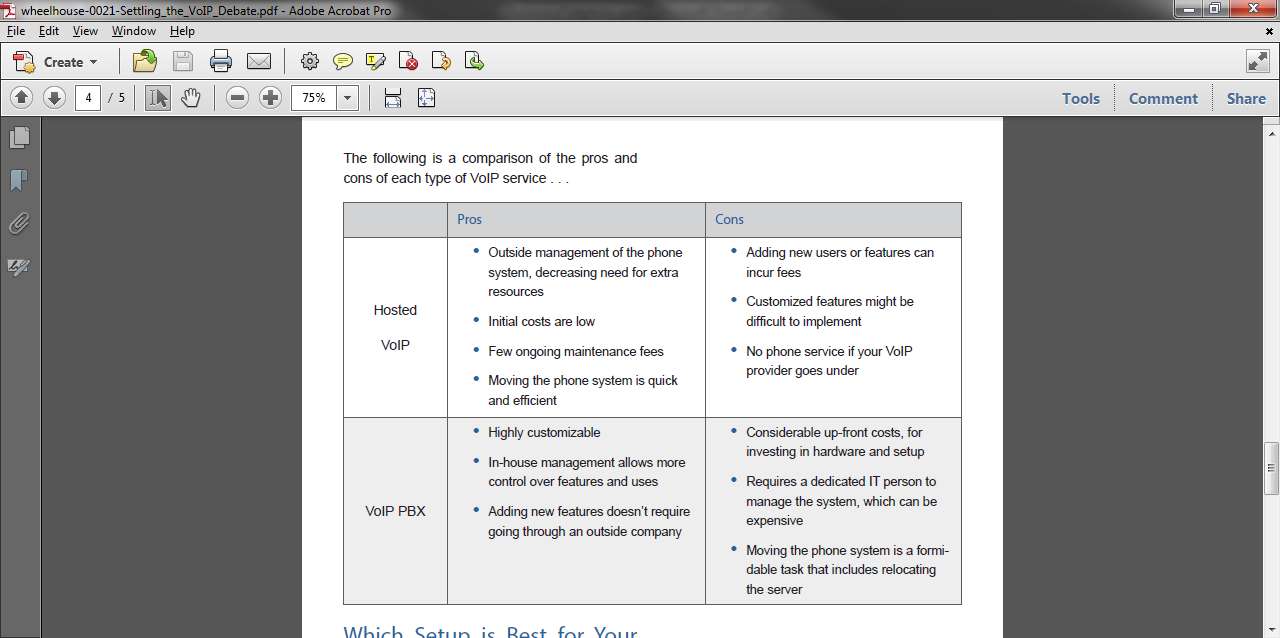 Copyright 2013 -2014 Kenneth M. Chipps Ph.D. www.chipps.com
20